Городской округ Анадырь
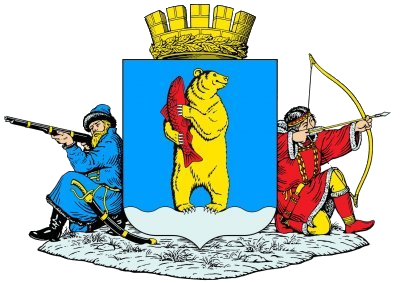 к решению Совета депутатов городского округа Анадырь от 10 декабря 2018 года № 347 «О бюджете городского округа Анадырь на 2019 год» (с учетом изменений согласно Решениям Совета депутатов городского округа Анадырь от 28 марта 2019 года № 375; от 22 мая 2019 года № 392; от 10 июня 2019 года № 400)

БЮДЖЕТ ДЛЯ ГРАЖДАН
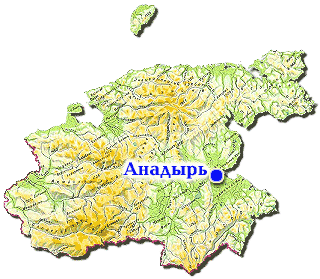 июнь 2019 год
Основные понятия и термины, используемые в бюджетном процессе
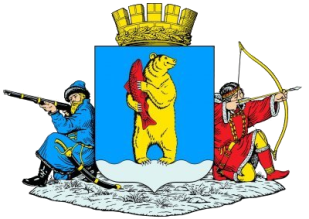 Местный бюджет – форма образования и расходования денежных средств для реализации задач и функций местного самоуправления.
	Доходы бюджета – поступающие в бюджет денежные средства: налоговые и неналоговые доходы, а также безвозмездные поступления от других бюджетов в форме дотаций, субсидий, субвенций и иных межбюджетных трансфертов.
	Расходы бюджета – выплачиваемые из бюджета денежные средства, направляемые на реализацию задач и функций органов власти в различных отраслях: образование, культура, здравоохранение, жилищно-коммунальное хозяйство, сельское хозяйство, социальная защита и обеспечение населения и т.д.
	Дефицит бюджета - превышение расходов бюджета над его доходами;
	Профицит бюджета - превышение доходов бюджета над его расходами.
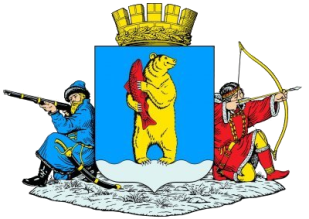 Основные показатели прогноза социально-экономического развития  городского округа Анадырь на 2019 год
При формировании прогноза социально-экономического развития городского округа Анадырь учитываются сценарные условия функционирования экономики и социальной сферы Чукотского автономного округа, а также общероссийские сценарные условия функционирования экономики и социальной сферы. 
Прогноз разработан в двух вариантах с учётом вероятностного воздействия внутренних и внешних политических, экономических, социальных и других факторов, а также приоритетов и основных направлений социально-экономического развития городского округа Анадырь.
Первый вариант Прогноза является умеренным (инерционным) - исходит из возможности сохранения в прогнозируемом периоде тенденций внешних и внутренних условий функционирования экономики и социальной сферы.
Второй вариант Прогноза является основным (благоприятным) - исходит из более благоприятных по сравнению с действующими внешних и внутренних условий развития экономики и социальной сферы.
Основные показатели прогноза социально-экономического развития  городского округа Анадырь на 2019 год и на период до 2021  года
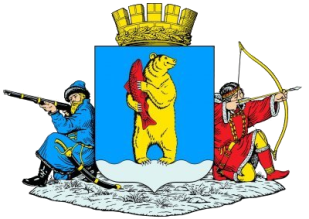 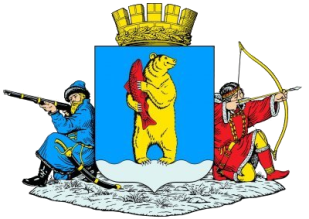 Основные показатели прогноза социально-экономического развития  городского округа Анадырь на 2019 год и на период до 2021  года
Основные показатели прогноза социально-экономического развития  городского округа Анадырь на 2019 год и на период до 2021  года
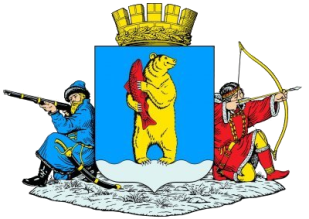 Основные показатели прогноза социально-экономического развития  городского округа Анадырь на 2019 год и на период до 2021  года
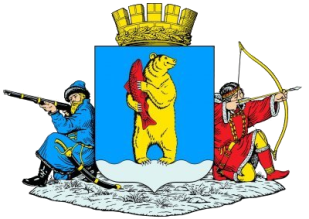 Основные показатели прогноза социально-экономического развития  городского округа Анадырь на 2019 год и на период до 2021  года
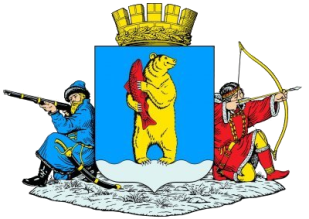 Основные показатели прогноза социально-экономического развития  городского округа Анадырь на 2019 год и на период до 2021  года
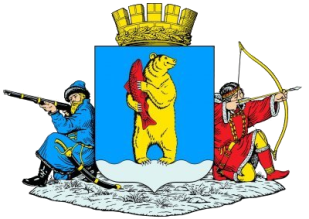 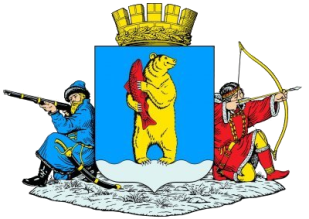 Основные показатели прогноза социально-экономического развития  городского округа Анадырь на 2019 год и на период до 2021  года
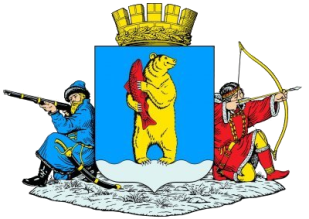 Основные показатели прогноза социально-экономического развития  городского округа Анадырь на 2019 год и на период до 2021  года
Основные показатели прогноза социально-экономического развития  городского округа Анадырь на 2019 год и на период до 2021  года
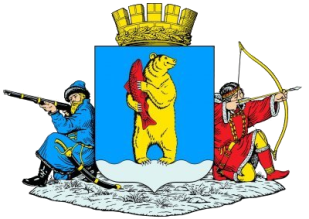 Основные показатели прогноза социально-экономического развития  городского округа Анадырь на 2019 год и на период до 2021  года
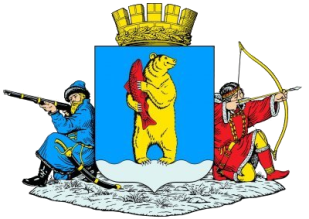 Основные показатели прогноза социально-экономического развития  городского округа Анадырь на 2019 год и на период до 2021  года
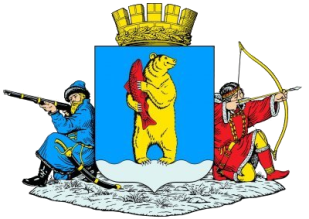 На перспективу показатели социально-экономического развития городского округа Анадырь составлены с учётом решения намеченных задач, направленных на повышение экономической и социальной стабильности, подъёму уровня жизни населения, создание необходимых экономических условий для эффективного хозяйствования всех субъектов, расположенных на территории городского округа, благоприятного предпринимательского и инвестиционного климата, равных условий для конкуренции.
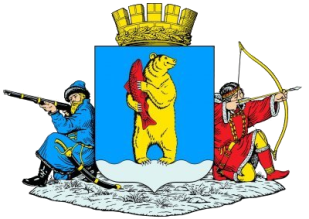 Информация о бюджете городского округа Анадырь  на 2019 год
Бюджет городского округа Анадырь на 2019 год был утвержден Решением Совета депутатов городского округа Анадырь от 10 декабря 2018 года № 347 (с учетом изменений согласно Решениям Совета депутатов городского округа Анадырь от 28 марта 2019 года № 375; от 22 мая 2019 года № 392; от 10 июня 2019 года № 400)
	В бюджете городского округа Анадырь на 2019 год утверждены следующие основные показатели:
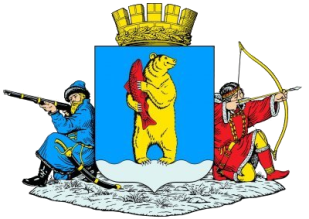 Информация о бюджете городского округа Анадырь  на 2019 год
Доходы бюджета городского округа Анадырь представлены налоговыми и неналоговыми доходами, а также безвозмездными поступлениями из окружного бюджета в виде субвенций, субсидий и иных межбюджетных трансфертов.

	Структура доходов бюджета на 2019 год, а также фактическое исполнение за 2017 и 2018 годы представлены в таблице.
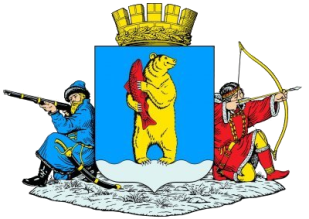 Информация о бюджете городского округа Анадырь  на 2019 год
Структура доходов бюджета городского округа Анадырь на 2019 год представлена на диаграмме
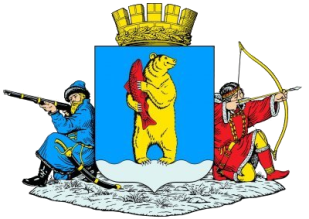 Информация о бюджете городского округа Анадырь  на 2019 год
Прогноз налоговых доходов бюджета городского округа Анадырь на 2019 год сложился в объеме 586 507,1 тыс.рублей. Ожидаемая структура налоговых доходов бюджета городского округа Анадырь на 2019 год представлена в таблице (в сравнении с предыдущими годами):
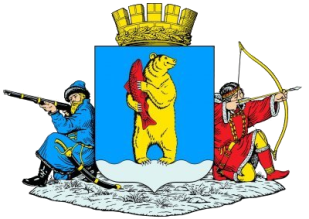 Информация о бюджете городского округа Анадырь  на 2019 год
Наибольший удельный вес в структуре налоговых доходов, как и ранее, ожидается от поступлений налога на доходы физических лиц, который составит 81,0%. В 2019 году прогнозируется рост доли поступлений налогов на совокупный доход, который ожидается на уровне 15,8%, в результате бизнес – активности населения и роста вновь зарегистрированных ИП.
Неналоговые доходы бюджета городского округа Анадырь на 2019 год прогнозируются в объеме 85 245,7 тыс.рублей.
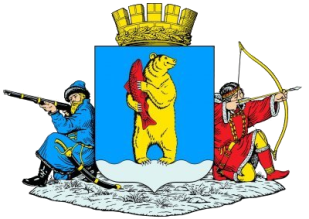 Информация о бюджете городского округа Анадырь  на 2019 год
Структура неналоговых доходов бюджета городского округа Анадырь на 2019 год представлена в таблице (в сравнении с предыдущими годами):
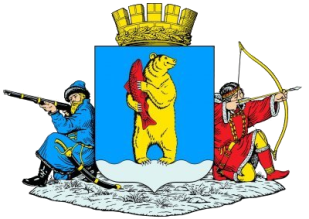 Информация о бюджете городского округа Анадырь  на 2019 год
Объем безвозмездных поступлений из окружного бюджета в 2019 году утвержден в размере 775 037,8 тыс.рублей. Ожидаемая структура безвозмездных поступлений из окружного бюджета представлена в диаграмме:
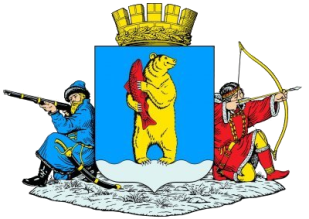 Информация о бюджете городского округа Анадырь  на 2019 год
Долговые обязательства городского округа Анадырь состоят из обязательств по бюджетным кредитам, полученным из окружного бюджета.
	Динамика изменения объема долговых обязательств городского округа Анадырь за 2014-2019 годы представлена в диаграмме:
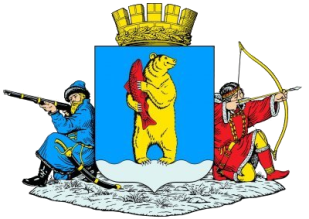 Информация о бюджете городского округа Анадырь  на 2019 год
Приоритетами в расходовании средств бюджета городского округа Анадырь на 2019 год становятся:
1) обеспечение своевременности и полноты выплаты заработной платы работникам бюджетной сферы;
2) недопущение кредиторской задолженности по заработной плате и социальным выплатам;
3) снижение долговой нагрузки городского округа Анадырь.
	
Бюджет городского округа Анадырь по расходам запланирован в объеме 1 532 118,6 тыс.рублей. Информация  об объемах бюджета городского округа Анадырь на 2019 год по разделам классификации расходов бюджета представлена в таблице и диаграмме:
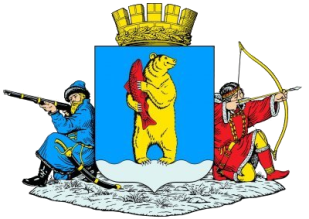 Информация о бюджете городского округа Анадырь  на 2019 год
Информация о расходах бюджета за 2017 год и период 2018-2019 годы представлена в таблице (тыс.руб.):
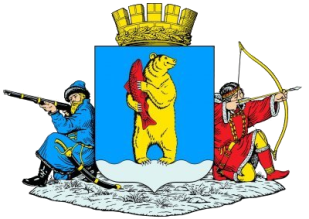 Информация о бюджете городского округа Анадырь  на 2019 год
Информация  по разделам и подразделам классификации расходов бюджета на 2019 год:
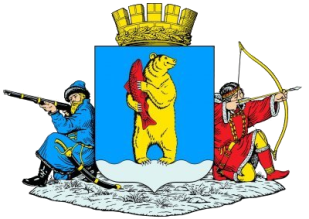 Информация о бюджете городского округа Анадырь  на 2019 год
Бюджет городского округа Анадырь на 2019 год сформирован на основе 9 муниципальных программ городского округа Анадырь, охватывающих основные сферы (направления) деятельности органов исполнительной власти.  Доля «программных» расходов составляет  92,3%.
	Непрограммные направления расходов бюджета городского округа Анадырь включают расходы по обеспечению функционирования органов власти, расходы, связанные с обязательствами городского округа Анадырь (членские взносы, публикация в СМИ и другие).
Информация о бюджете городского округа Анадырь  на 2019 год
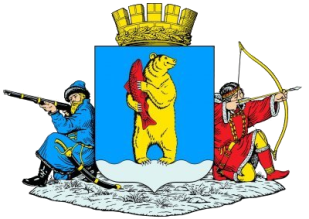 Муниципальные программы городского округа Анадырь на 2019 год
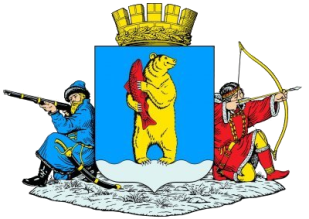 Бюджет в доступной для граждан форме сформирован в целях реализации принципа прозрачности и открытости бюджетной системы Российской Федерации, обеспечения полного и доступного информирования граждан о бюджете городского округа Анадырь.
Контактная информация
Адрес: 689000, Чукотский А.О., г. Анадырь, ул. Рультытегина д. 1, тел/факс: 6-36-00
E-mail: 
 precedent@rambler.ru  (электронный адрес приемной Главы Администрации городского округа Анадырь)
 finotdel@chukotnet.ru  (электронный адрес Управления финансов, экономики и имущественных отношений Администрации городского округа Анадырь)

Запись на прием к Мэру и начальникам Управлений ведет помощник Мэра по общим вопросам Роман Сергеевич Шаповалов, ул. Рультытегина, 1, каб. № 16, телефон 6-36-06.
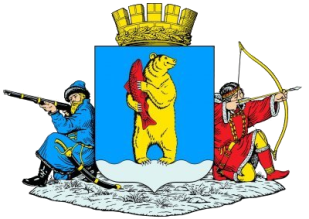 Подготовлено 
Управлением финансов, экономики и имущественных отношений Администрации городского округа Анадырь